Our Raglan Character Virtues
 



The ‘I Can Do It’ Award
PSHE 


Relation and Sex Education (‘Yasmin and Tom’)
Consent Education 
Online Safety (Purple Mash)
Healthy Living 
Science Learning 
Physical Education and Sport Lessons 
Sports Clubs at Lunchtimes, Before and After-school 
Healthy Eating (Healthy Schools Award)
British Values 
Assemblies and Curriculum 
The Raglan Curriculum Drivers 
The Raglan Character Virtues Access here
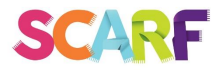 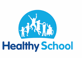 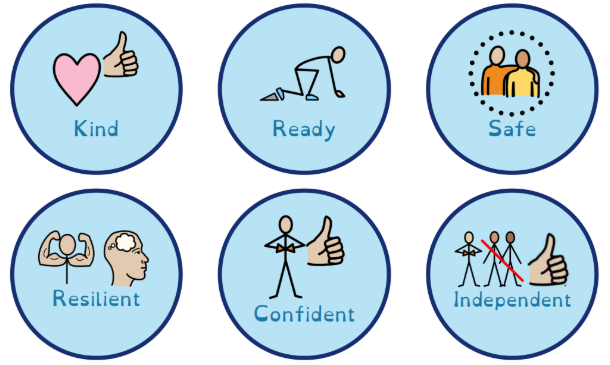 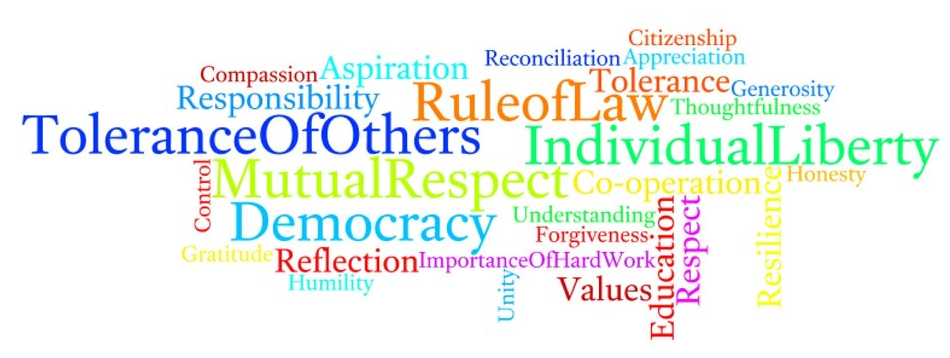 Equality, Diversity and Inclusion 
Agents for Change Program 
The promotion of the Protected Characteristics 
SEND / SEMH Children have access to all clubs and the curriculum as a whole.
Extra Curricular Opportunities Access here
Sport, Music and the Performing Arts 
Gymnastics 
Robotics 
Art
Raglan Primary School Personal Development Provision
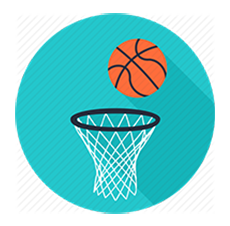 SMSC
Visits to centres of different faith/worship
Parent and Faith Leader assemblies 
RE Curriculum
Gifted and Talented 
The school identifies children that show an aptitude for an area – whatever the area is
The school provides pathways for children to join external to school clubs to develop their talent
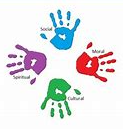